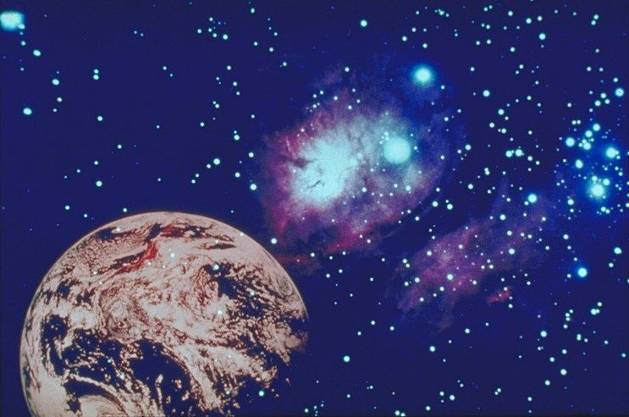 Задание №1

«Предстартовая подготовка»
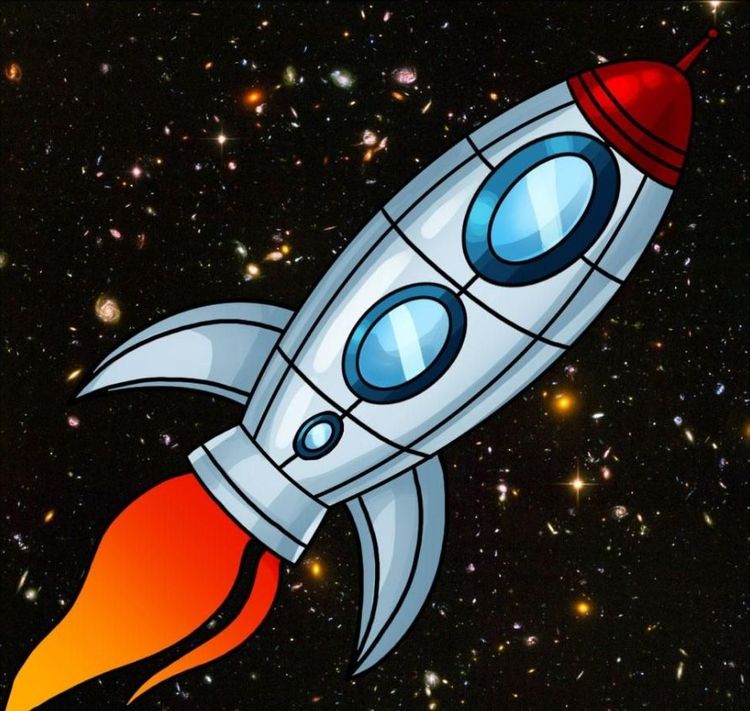 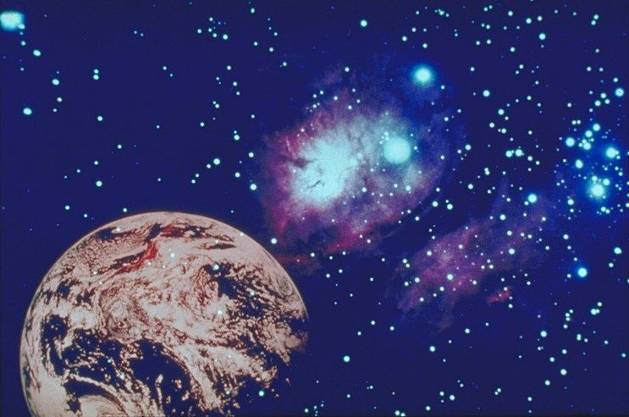 Задание №2

«Запоминайка»
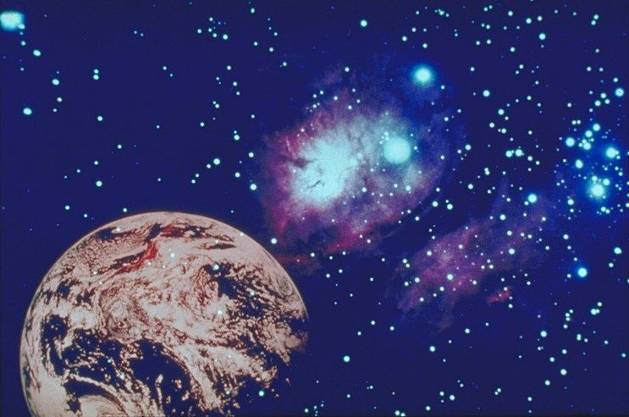 Задание №3

«Неопознанный объект»
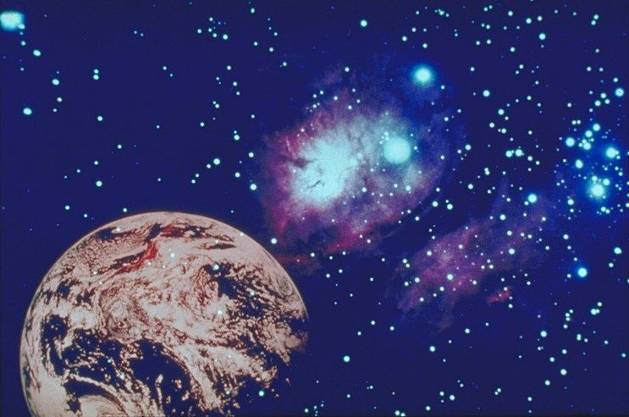 Задание №4

«Космическое послание»
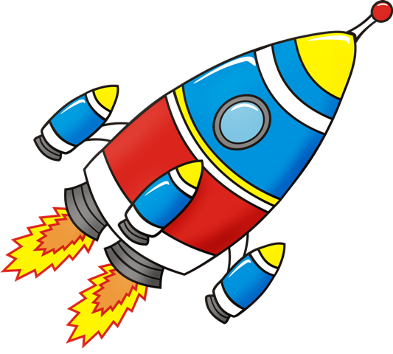 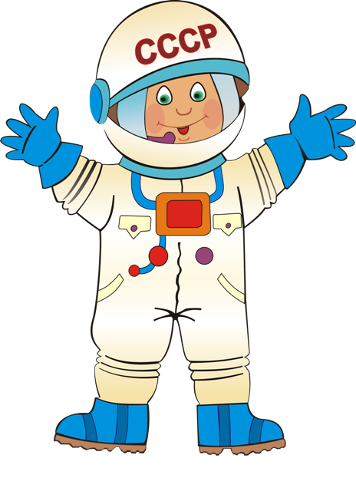 Желаю вам:
Никогда не болеть
Соблюдать режим дня
Заниматься спортом
Вести здоровый образ жизни!!!
Домашнее задание: 1.Обсудить с родителями правила здорового образа жизни; 2.Сочинить сказку «Путешествие на планету вредных привычек»